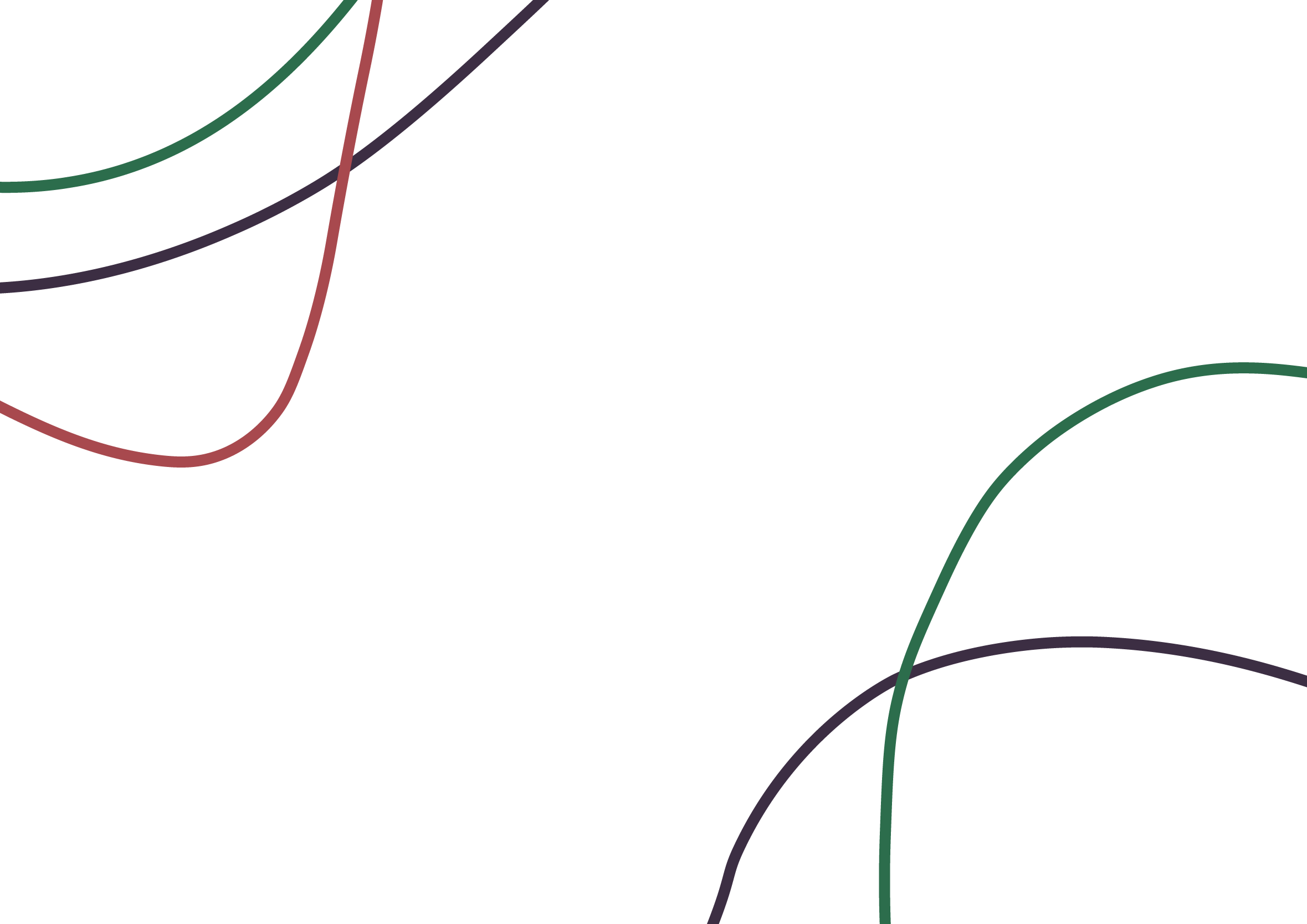 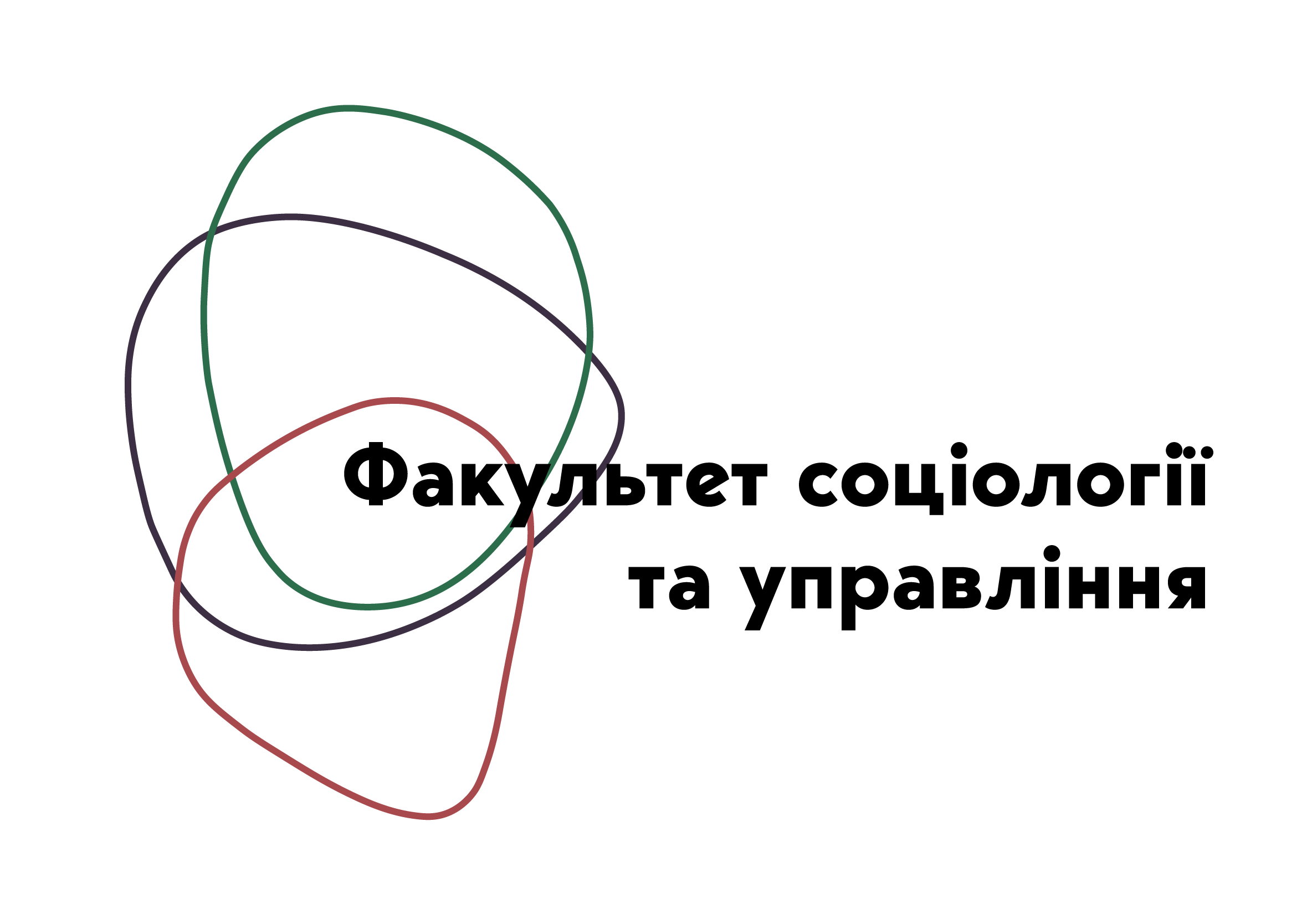 Соціологія для студентів несоціологічних спеціальностей
Методи соціологічних досліджень: опитування
Заняття підготовлене
кандидатом соціологічних наук,  доцентом кафедри соціології ЗНУ, членом Соціологічної асоціації України
КУЛИК МАРІЯ АНАТОЛІЇВНА
МЕТОД ОПИТУВАННЯ
- це метод безпосереднього або опосередкованого збирання первинної вербальної (тобто переданої у словесній формі) інформації.
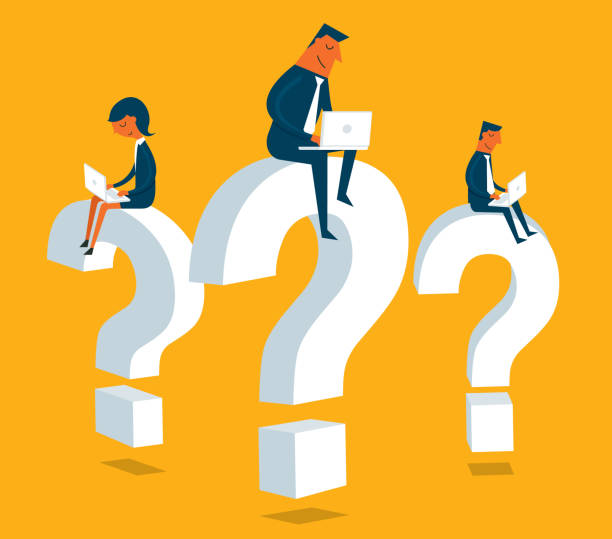 Види опитування:
1. Заочне або пряме
2. Стандартизоване або нестандартизоване
3. Одноразові або лонгітюдні
4. Масові або експертні
МЕТОД ОПИТУВАННЯ
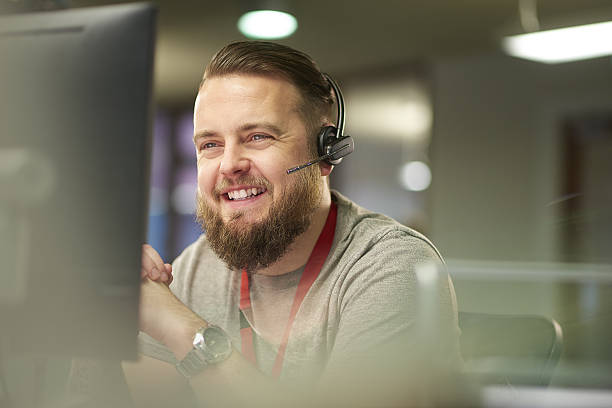 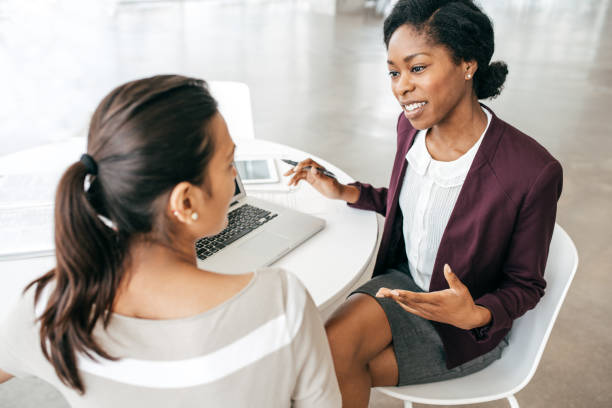 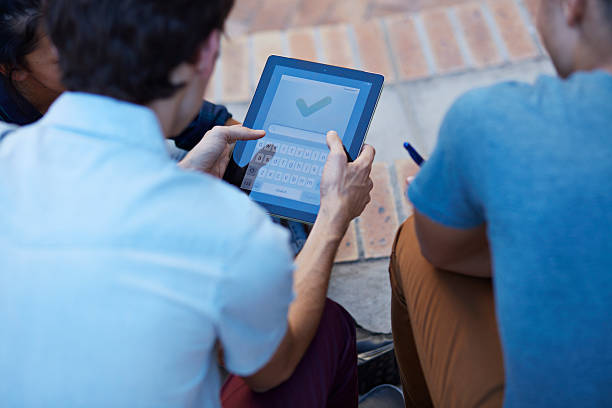 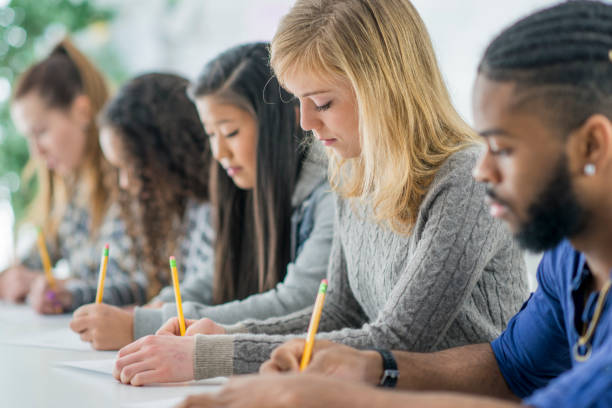 МЕТОД ОПИТУВАННЯ
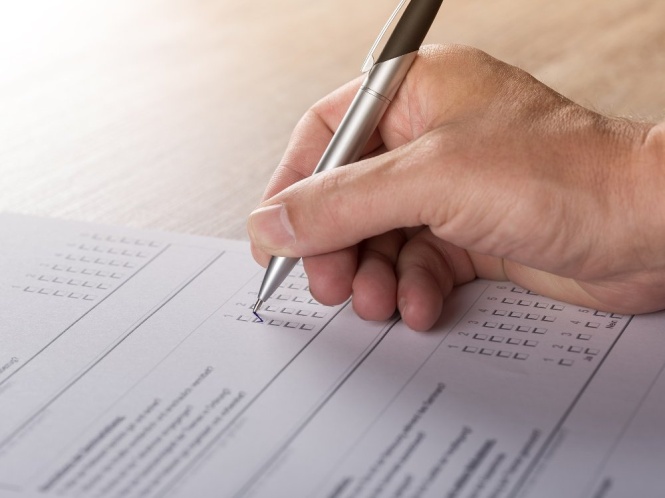 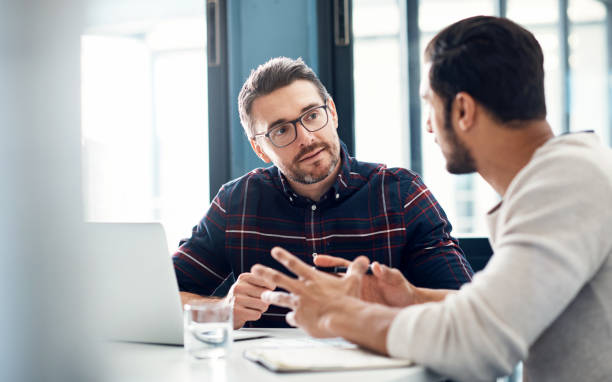 МЕТОД ОПИТУВАННЯ
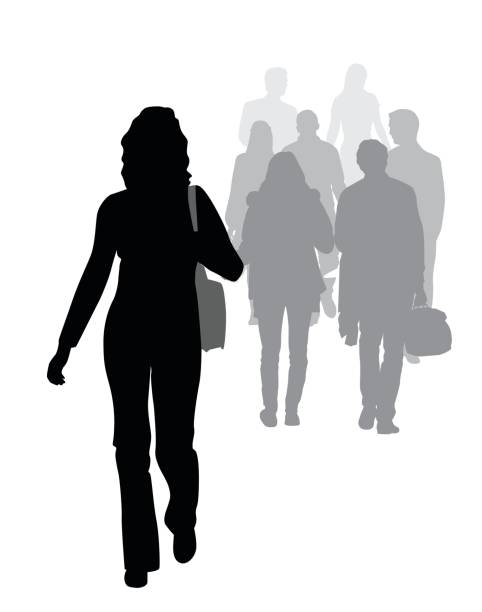 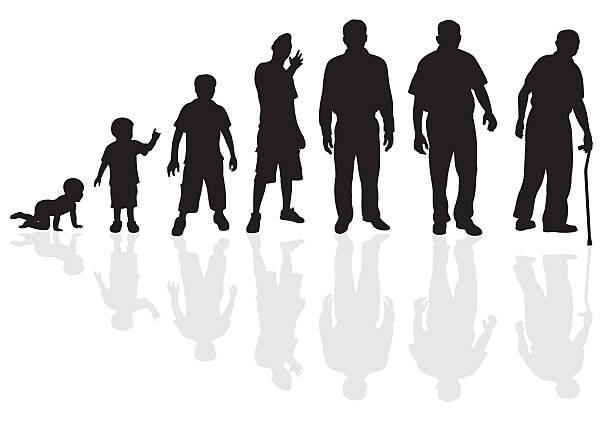 МЕТОД ОПИТУВАННЯ
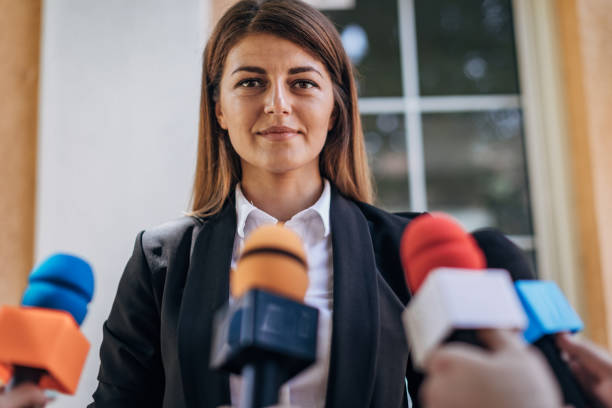 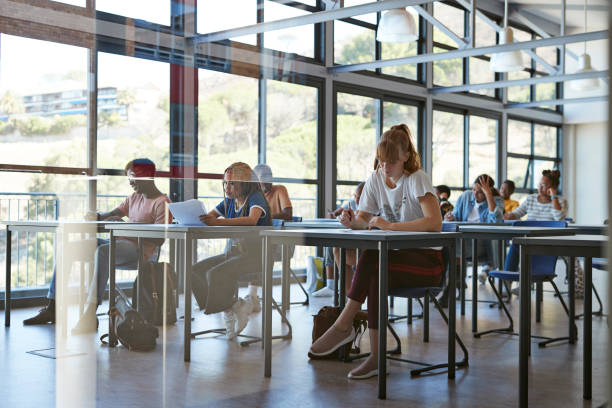 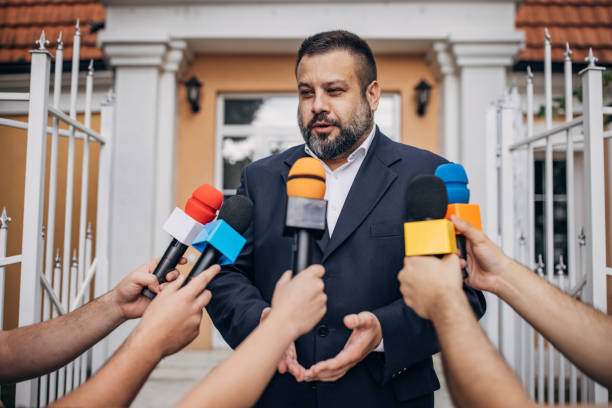 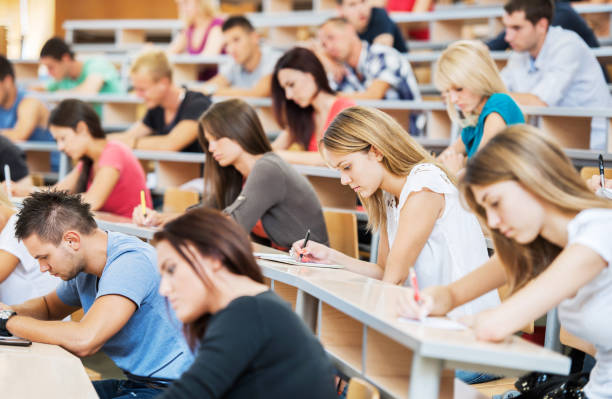 МЕТОД ОПИТУВАННЯ
Вчимося читати результати соціологічних досліджень
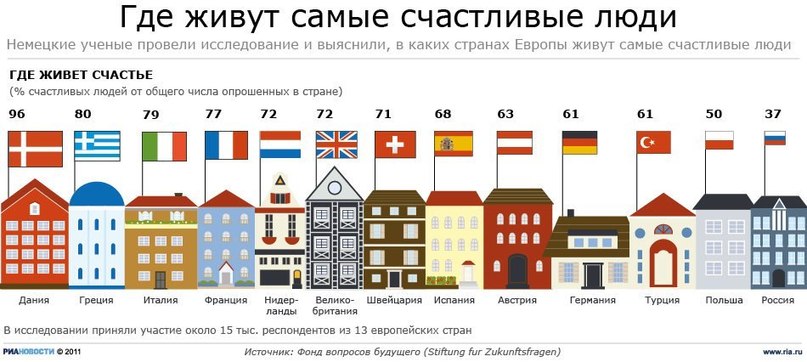 МЕТОД ОПИТУВАННЯ

Робота з результатами моніторингового дослідження 
WORLD VALUES SURVAY
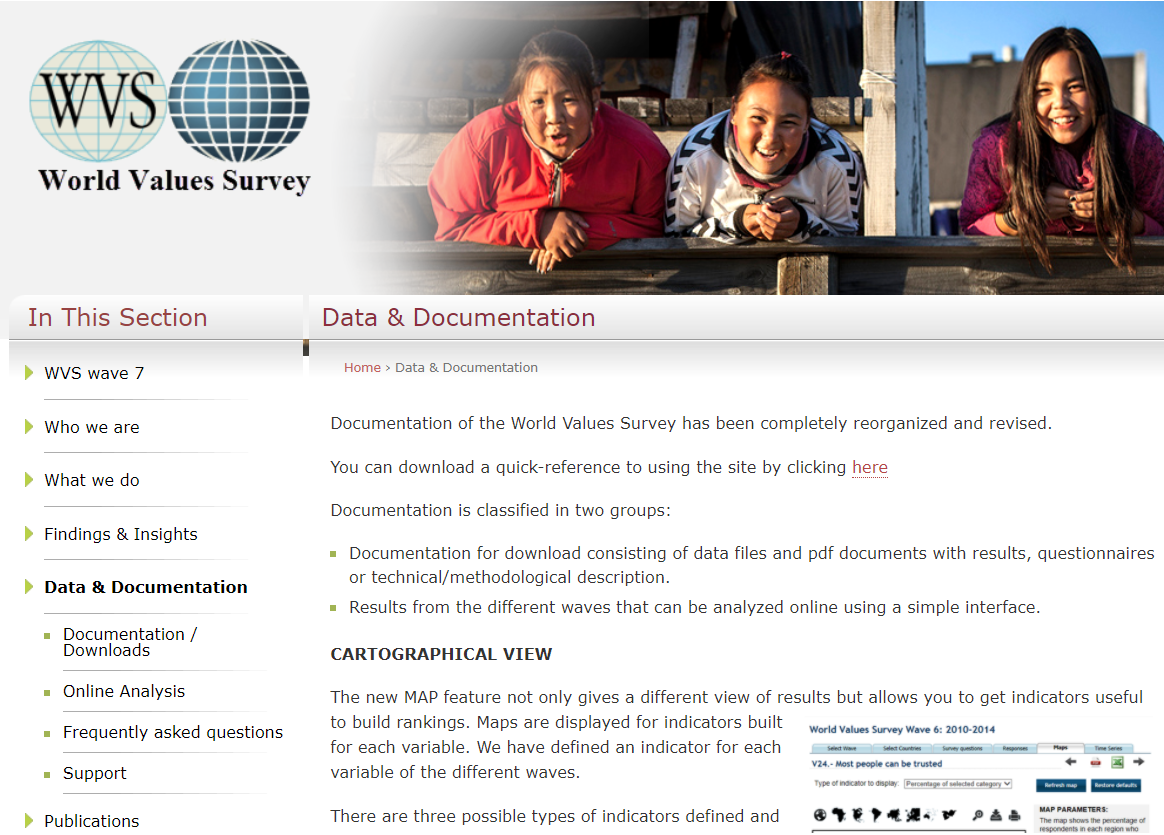 МЕТОД ОПИТУВАННЯ

Робота з результатами дослідження 
WORLD VALUES SURVAY
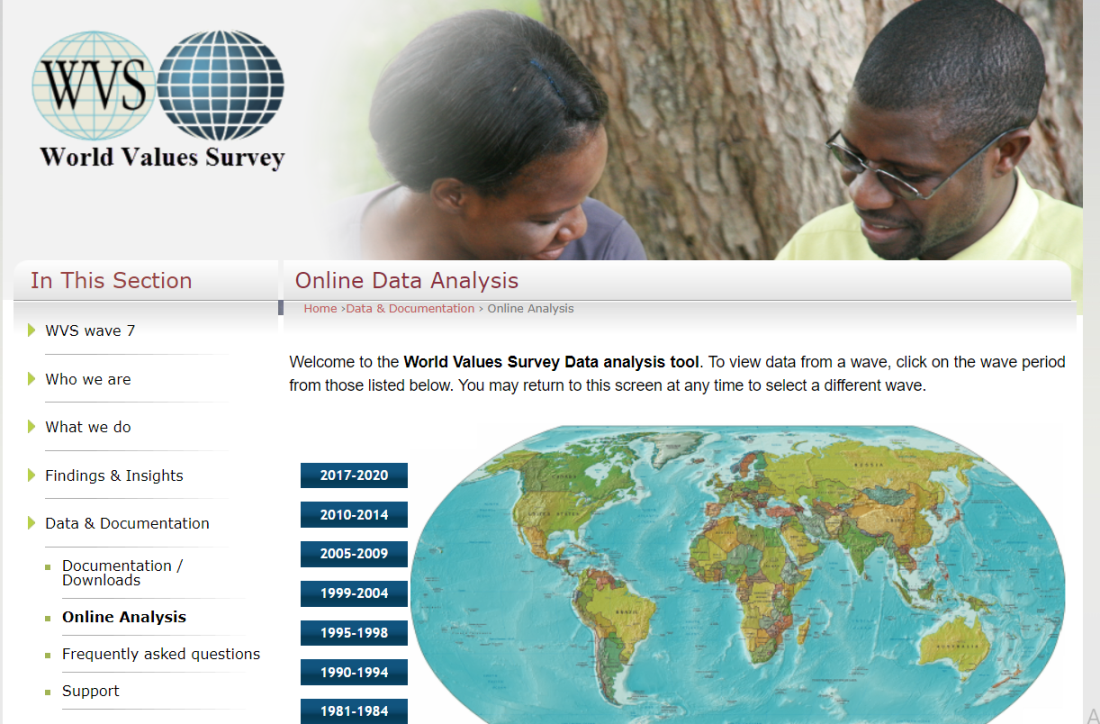 МЕТОД ОПИТУВАННЯ

Робота з результатами дослідження 
WORLD VALUES SURVAY
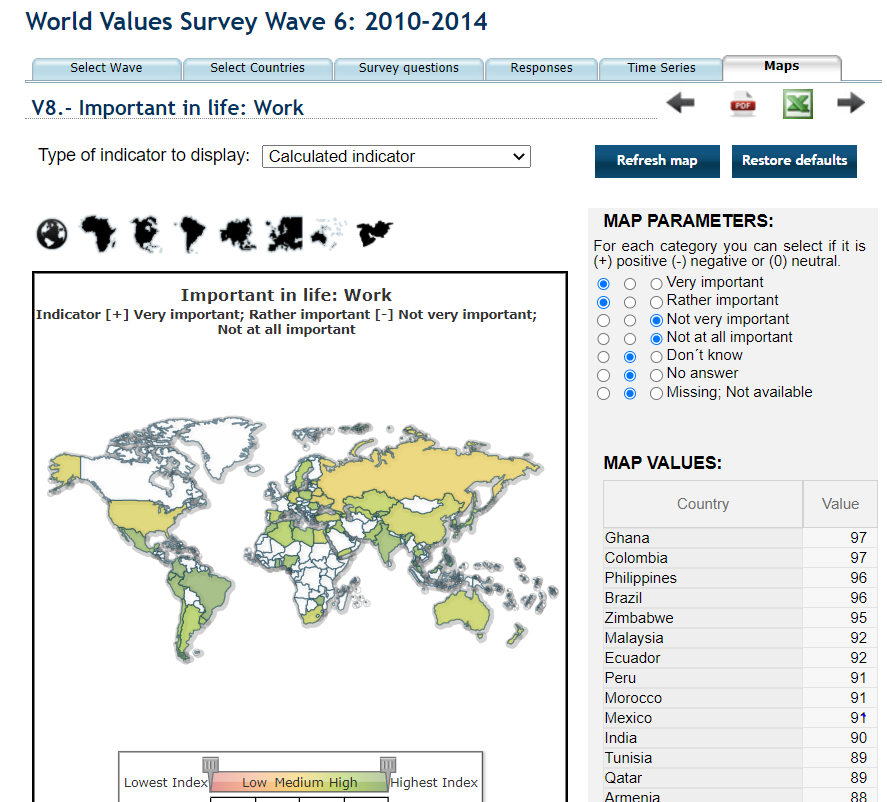 ДЯКУЮ ЗА УВАГУ!
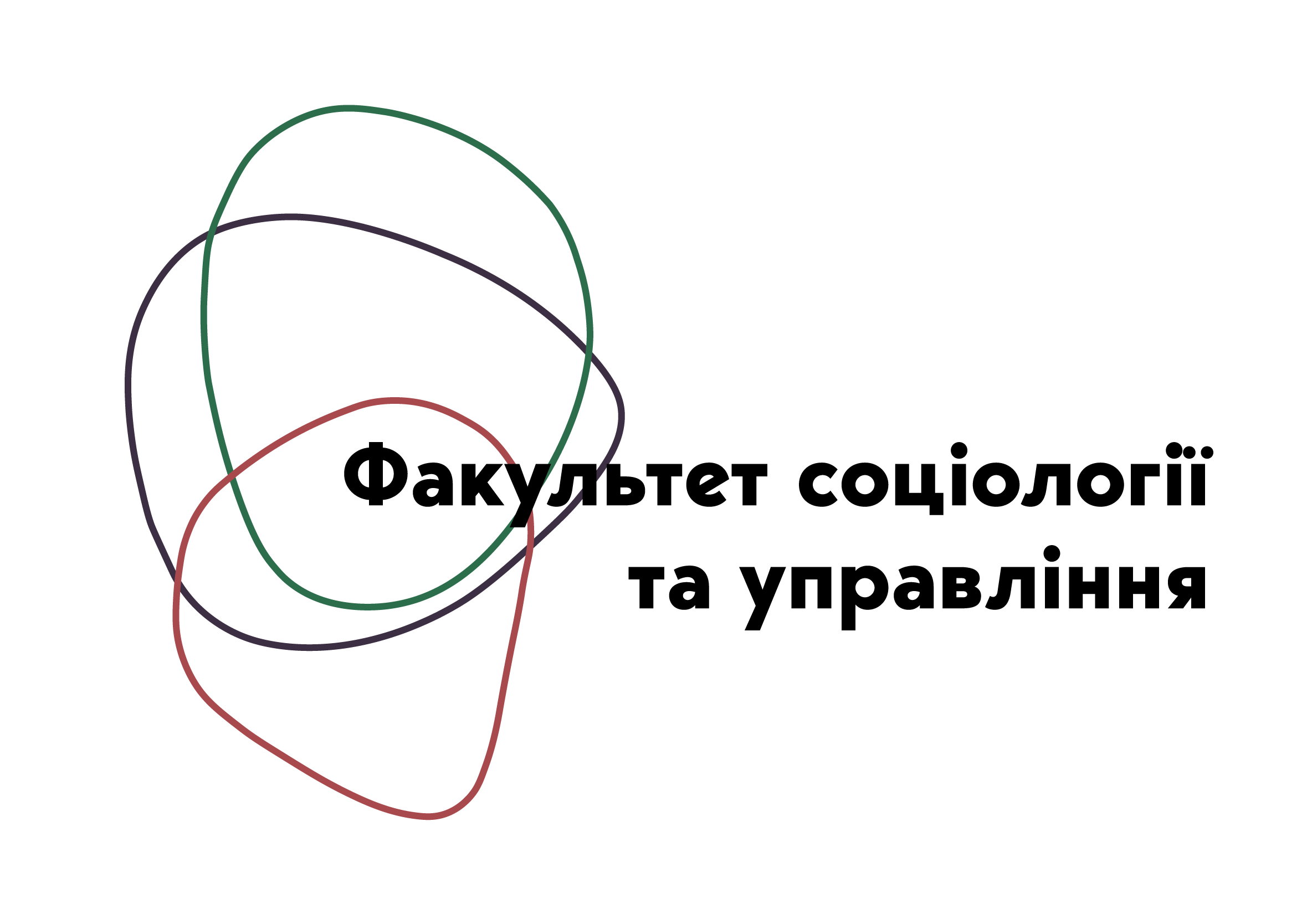 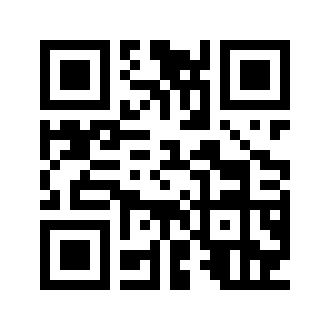 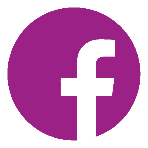 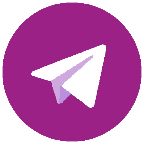 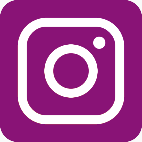 @fsu_znu